COME REDIGERE DOCUMENTAZIONE CLINICA SENZA INCAPPARE IN DIFETTI DI FORMA
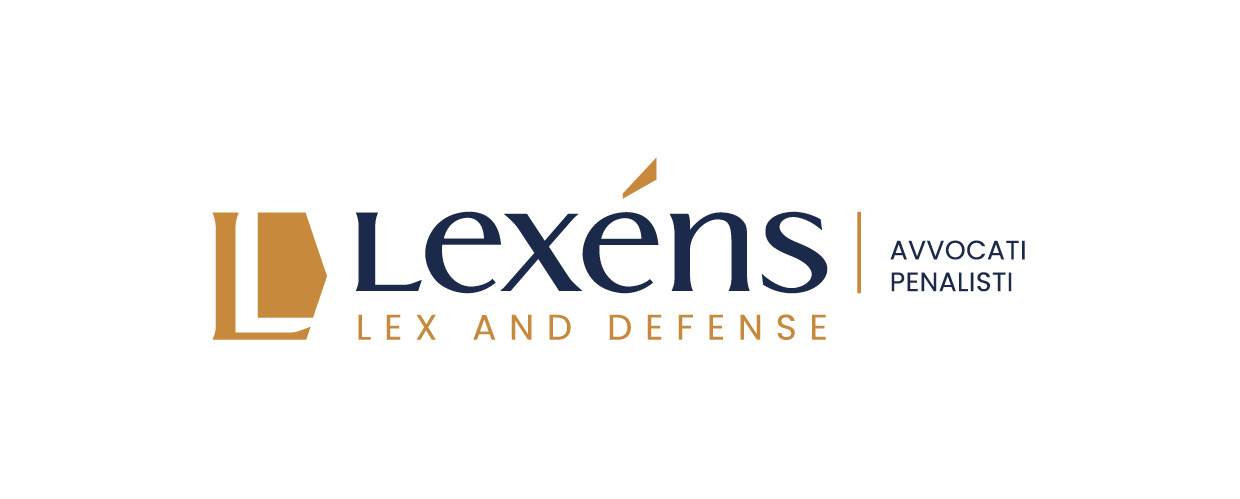 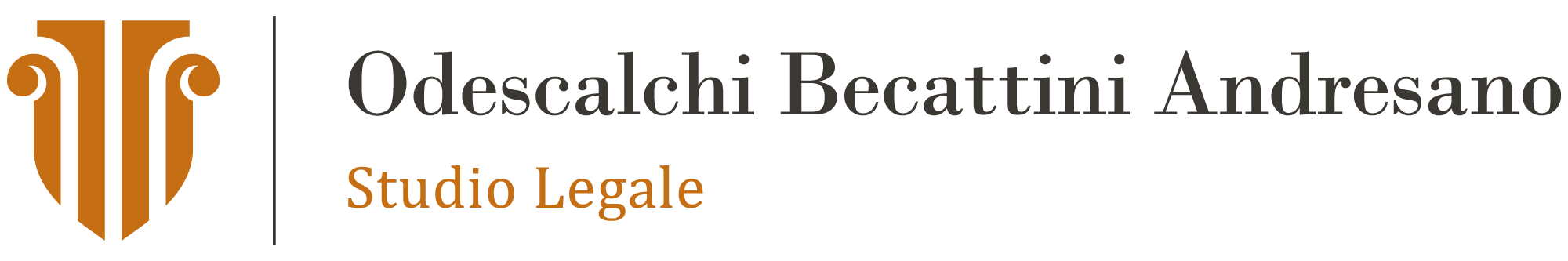 COSA DI INTENDE PER DOCUMENTAZIONE CLINICA
CARTELLA CLINICA 

         NON SOLO

CONSENSO INFORMATO                  

LETTERA DI DIMISSIONI
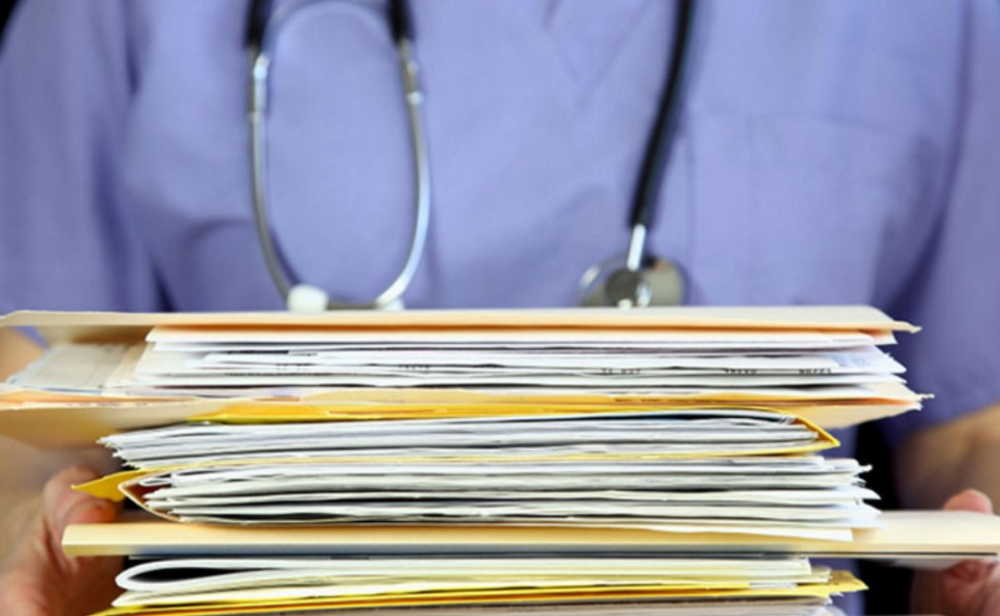 CARTELLA CLINICA REQUISITI
RINTRACCIABILITA’: deve essere riconoscibile l’operatore sanitario che le ha compilate 
PERTINENZ:  nessuna Informazioei non strettamente attinenei al processo di cura
VERIDICITA’:  atto pubblico quindi reato di falso 
CHIAREZZA: le annotazioni devono essere comprensibili per contenuto, forma e intelligibilità
ACCURATEZZA E COMPLETEZA:  tutti gli accadimenti relativi al processo di cura devono essere annotati
A COSA SERVE LEGALMENTE
A RICOSTRUIRE EX POST QUANTO ACCADUTO DURANTE L’ITER CLINICO-TERAPEUTICO
A REDIGERE LA RELAZIONE FINALIZZATA AD ACCERTARE EVENTUALI RESPONSABILITA’

CASSAZIONE ha stabilito che «(…) cartella clinica incompleta e’ circostanza che il giudice puo’ utilizzare per ritenere dimostrata il nesso di causa tra operato del medico e danno patito solo quando l’incompletezza ha reso impossibile l’accertamento (…) (Cassaz.civ. sez.3 n.26428)
CHIRURGIA BARIATRICA CARTELLA CLINICA
SPECIFICARE GLI ESAMI ESEGUITI E TUTTO L’ITER MULTIDISCIPLINARE CHE HA PORTATO A SCEGLIERE L’INTERVENTO

ADEGUATEZZA DEL FOLLOW UP PRE SCELTA INTERVENTO 


LA DESCRIZIONE DELL’INTERVENTO                                     


IL DECORSO POST OPERATORIO 


INDICAZIONE DEGLI ESAMI FATTI DOPO L’INTERVENTO ESITO
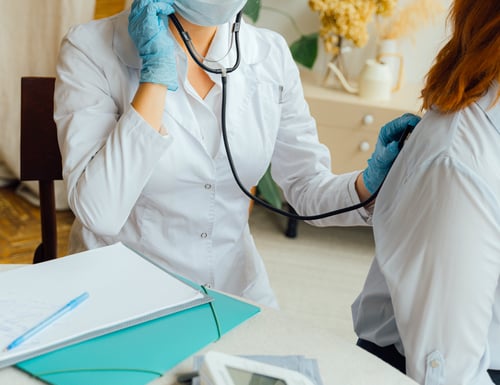 CRITICITA’
LE ANNOTAZIONI DELLO SPECIALIZZANDO NON POSSONO AVERE CARATTERE DEFINITIVO(CASSAZ.V N.3336)

LE INTEGRAZIONI LE MODIFICHE INTEGRANO REATO DI FALSO MATERIALE IN ATTO PUBBLICO A PRESCINDERE DAL MOTIVO PER IL QUALE VENGONO FATTE (CASSAZ.V N.37314)
PERCHE’ E’ FINALIZZATA AD ASSEVERARE ANCHE LA SUCCESSIONE CRONOLOGICA DELLE DIAGNOSI PROGNOSI E PRESCRIZIONI
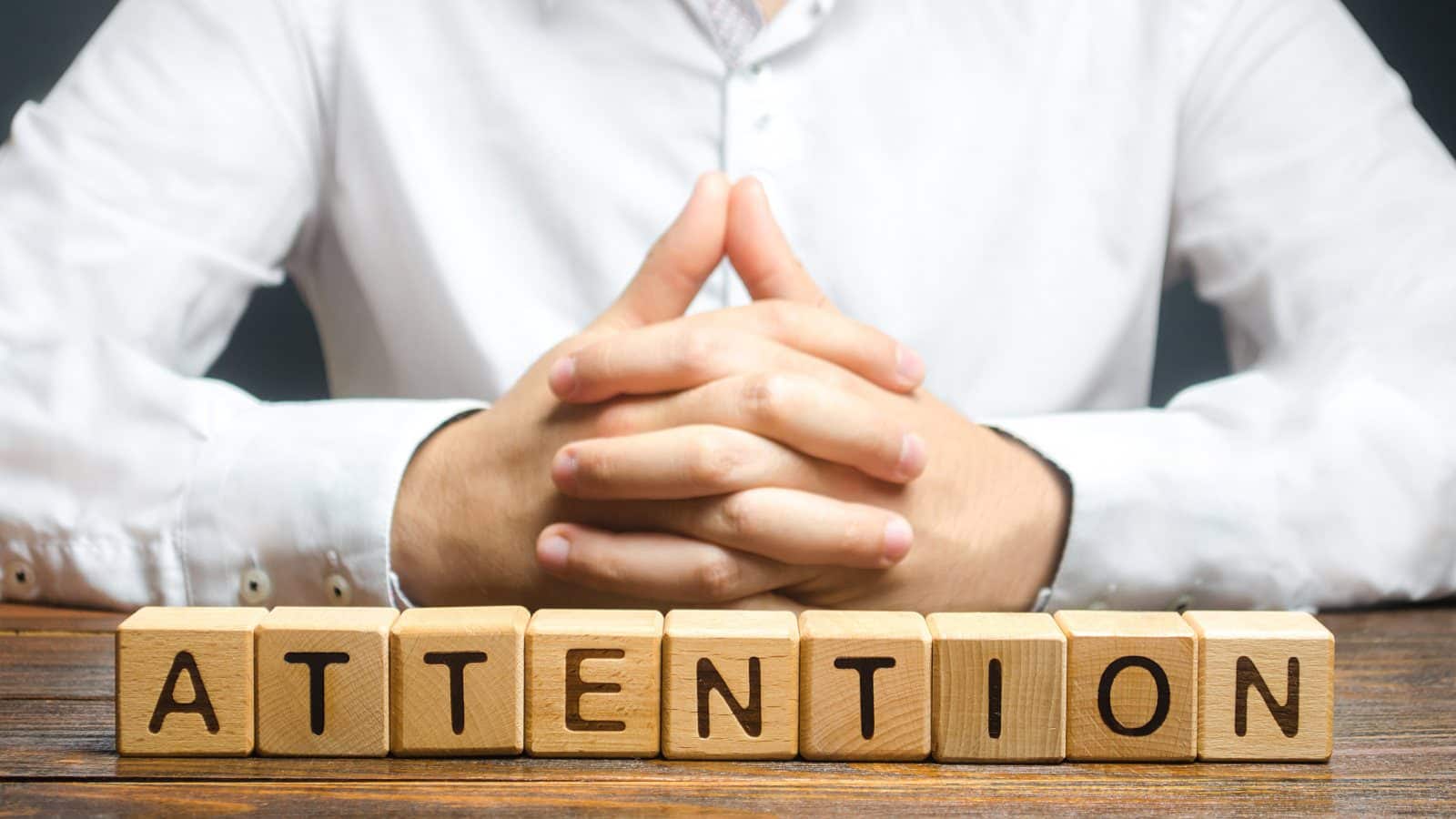 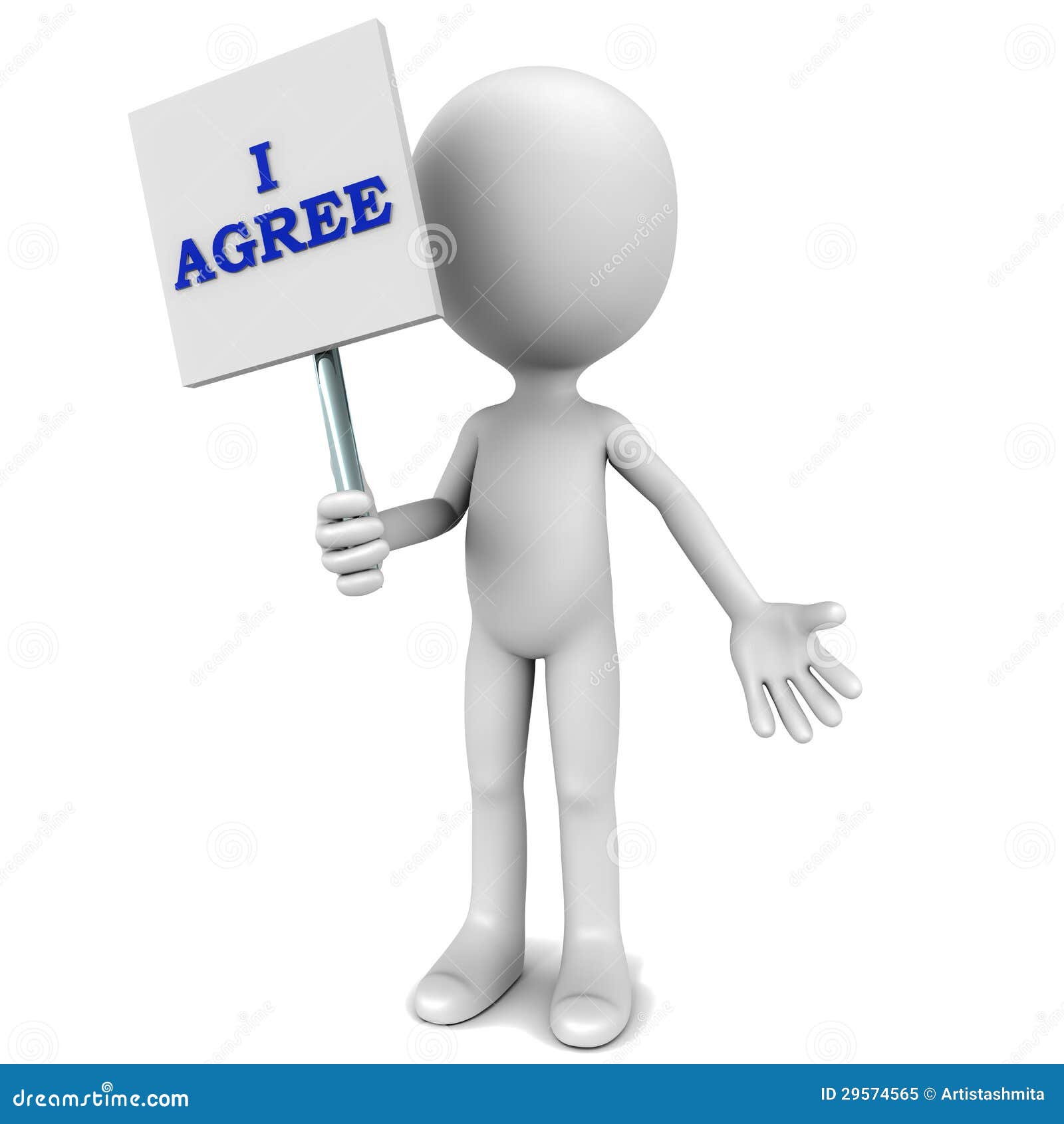 CONSENSO INFORMATO
L.219/2017 
NESSUN TRATTAMENTO SANITARIO                              
 PUO’ ESSERE INIZIATO O PROSEGUITO 
SE PRIVO DEL CONSENSO 
LIBERO E INFORMATO DELLA PERSONA INTERESSATA.



Permette di tutelare il diritto all’auto determinazione del paziente
COSA DEVE CONTENERE
-INFORMAZIONE CHIARA E DETTAGLIATA precede il consenso diagnosi prognosi benefici rischi dei trattamenti diagnostici e degli interventi proposti 

-FORMA DI ACQUISIZIONE con i modi e con gli strumenti piu’ consoni alle condizioni  del paziente, documentato in forma scritta (sent sull’anestesia detta a voce
DANNO DA VIOLAZIONE DEL CONSENSO
DANNO BIOLOGICO : paziente sottoposto a un trattamento rischioso senza essere stato informato adeguatamente sulle possibili complicanze che si verificano 
risarcibile se dimostra che se informato adeguatamente dei rischi  non si sarebbe sottoposto all’intervento 
LESIONE DEL DIRITTO DI AUTODETERMINAZIONE :principio costituzionale di liberta’ art.2-13-32 cost.
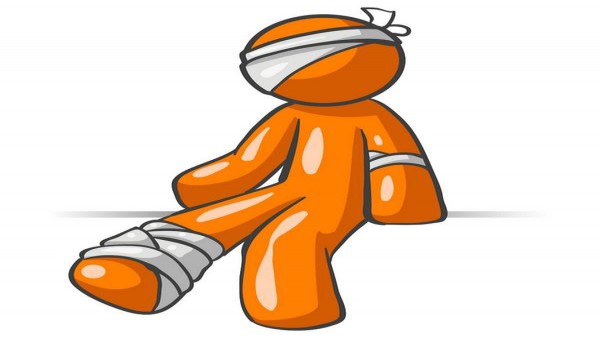 IL CONSENSO IN CHIRURGIA BARIATRICA
DEVE PREVEDERE UN ELEMENTO IN PIU’ 
 LA SPIEGAZIONE DELLA POSSIBILE MODIFICA INTERVENTO 
IN CORSO DI ESECUZIONE
Non vi è colpa per aver optato per un intervento anziche un altro 

MA

SI PUO’ ECCEPIRE LAVIOLAZIONE CONSENSO SE IL DIVERSO
INTERVENTO NON ERA PREVISTO NEL CONSENSO
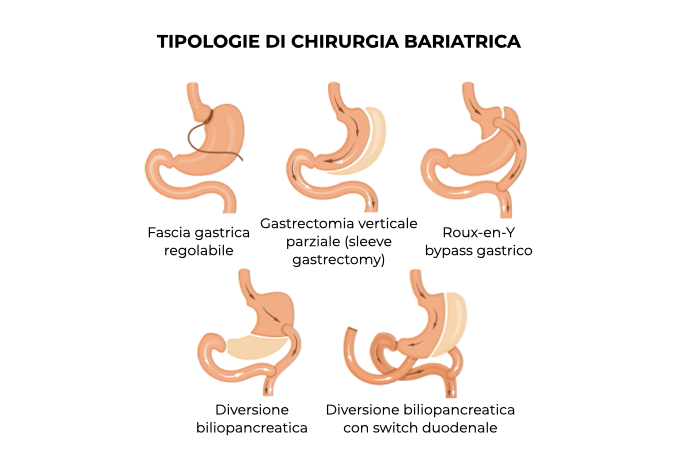 LETTERA DI DIMISSIONI IN CHIRURGIA BARIATRICA
-INDICAZIONI FORNITE AL PAZIENTE IN ORDINE AL COMPORTAMENTO ALIMENTARE

-INDICAZIONI FORNITE AL PAZIENTE IN ORDINE ALLE TERAPIE DA SEGUIRE
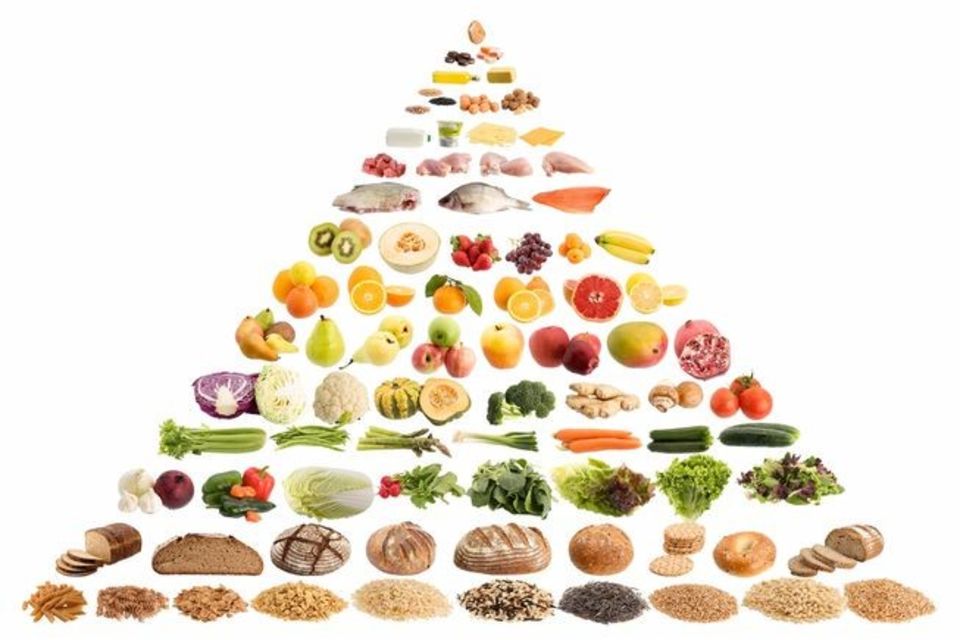 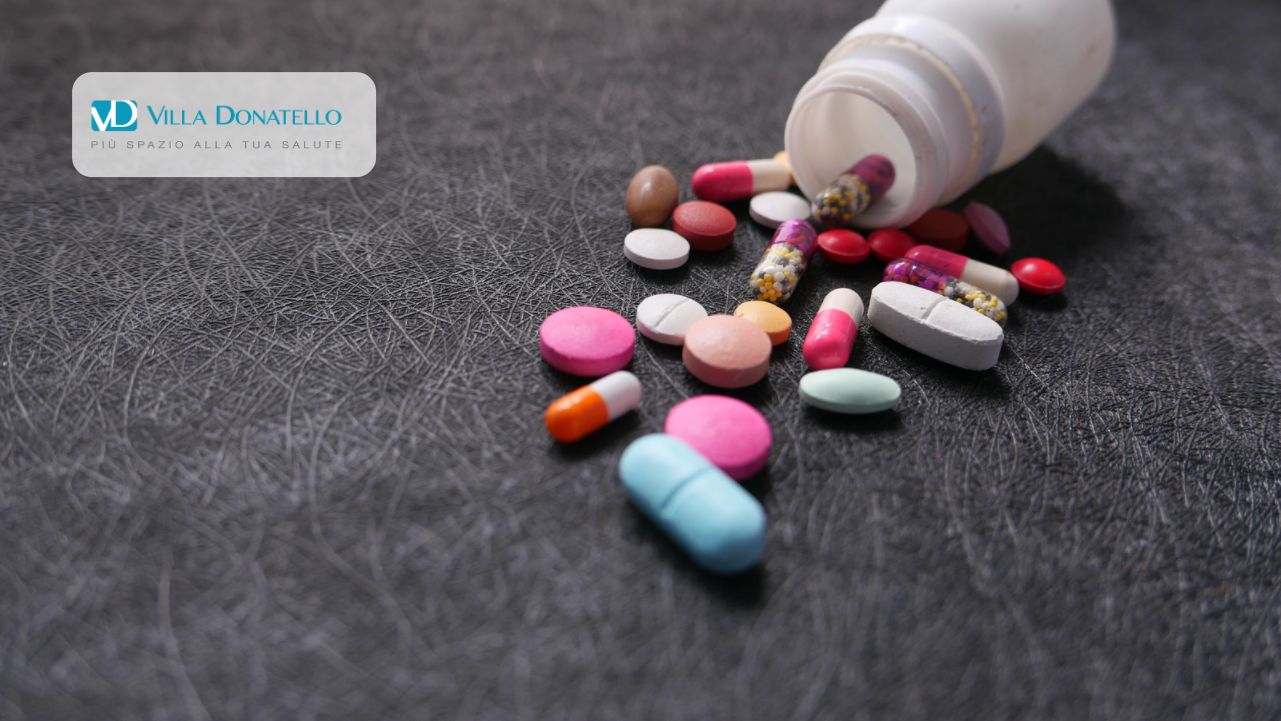 COSA FARE
-INDICAZIONE IN ORDINE AI CONTROLLI DA EFFETTUARE(TORNARE DA VOI)

-INDICAZIONI IN ORDINE AI CD CAMPANELLI DI ALLARME DA COMUNICARE SUBITO AL MEDICO O ALLA STRUTTURA  (MEGLIO SE SICOB)
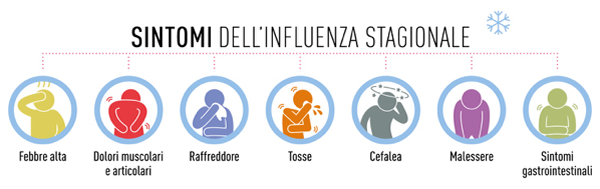 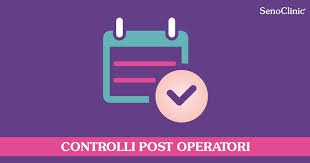 CONCLUSIONI
LE CAUSE CIVILI E PENALI IN CHIRURGIA BARIATRICA (MA NON SOLO) SI FONDANO SULL’USO DI DATI CHE EMERGONO DAI DOCUMENTI REDATTI 


SCRIVETE TUTTO 
SCRIVETE CHIARAMENTE 
SCRIVETE COMPRENSIBILMENTE
SCRIVETE OGNI PREVISIONE
SCRIVETE OGNI INDICAZIONE 
SCRIVETE IMMAGINANDO CHE UN CONSULENTE VI LEGGA
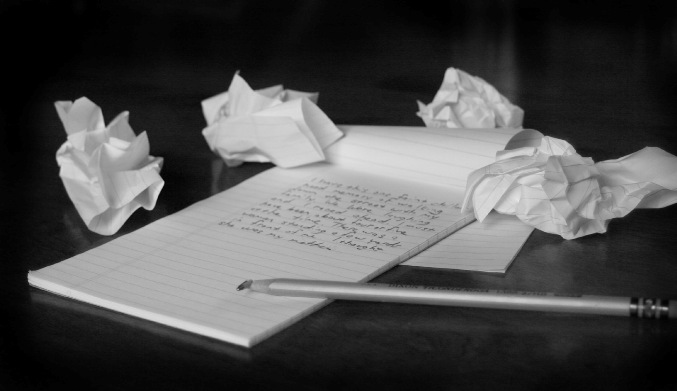